Elaborar el estudio para la definición de las corrientes o tramos de corriente para el cálculo y establecimiento de la meta global de carga contaminante para el cálculo de la Tarifa de la Tasa Retributiva (TTR) por vertimientos puntuales en ocho (8) cuencas en jurisdicción de la Corporación Autónoma Regional de Santander - CAS
Contrato de Consultoría 00514-2017

Unión Temporal AMBIENTE 2017
Socialización municipios y ESP´s
CONSULTA DE METAS DE CARGAS DE DBO5 Y SST
Quinquenio 2019 - 2023
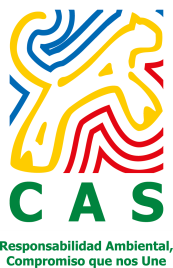 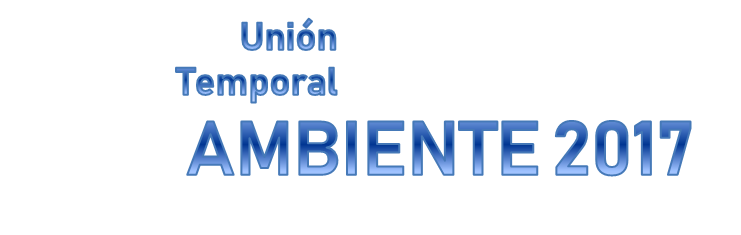 San Gil, noviembre de 2018
Elaborar el estudio para la definición de las corrientes o tramos de corriente y establecimiento para el cálculo y establecimiento de la meta global de carga contaminante para el cálculo de la Tarifa de la Tasa Retributiva (TTR) por vertimientos puntuales en ocho (8) cuencas en jurisdicción de la Corporación Autónoma Regional de Santander - CAS
Contrato de Consultoría 00514-2017
Procedimiento para el establecimiento de la meta global de carga contaminante (Art.12)
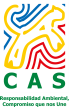 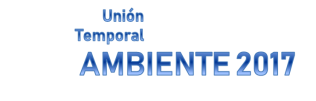 Elaborar el estudio para la definición de las corrientes o tramos de corriente y establecimiento para el cálculo y establecimiento de la meta global de carga contaminante para el cálculo de la Tarifa de la Tasa Retributiva (TTR) por vertimientos puntuales en ocho (8) cuencas en jurisdicción de la Corporación Autónoma Regional de Santander - CAS
Contrato de Consultoría 00514-2017
CRONOGRAMA PARA EL ESTABLECIMIENTO DE LA META GLOBAL DE CONTAMINACIÓN

A Continuación se presenta el cronograma definido mediante la Resolución DGL No. 0812 de 2018 por medio de la cual se da inicio al establecimiento de la meta global de contaminación para la implementación de la Tasa Retributiva en la jurisdicción de la CAS para el quinquenio 2019-2023; como puede observarse en dicho cronograma, la fecha límite para la presentación de la propuesta de meta de carga contaminante por parte de los usuarios de tasa retributiva, es el 30 de noviembre de 2019.

Para la presentación de la propuesta, el USUARIO podrá hacer el uso del FORMULARIO DE METAS DE CARGA CONTAMINANTE diseñado para el proceso y que se encuentra disponible en la página web de la CAS (www.cas.gov.co en el link TASA RETRIBUTIVA).
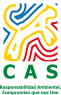 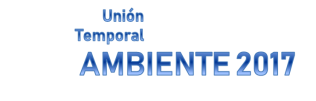 Elaborar el estudio para la definición de las corrientes o tramos de corriente y establecimiento para el cálculo y establecimiento de la meta global de carga contaminante para el cálculo de la Tarifa de la Tasa Retributiva (TTR) por vertimientos puntuales en ocho (8) cuencas en jurisdicción de la Corporación Autónoma Regional de Santander - CAS
Contrato de Consultoría 00514-2017
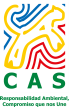 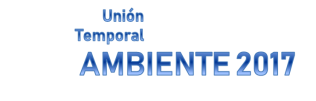 Elaborar el estudio para la definición de las corrientes o tramos de corriente y establecimiento para el cálculo y establecimiento de la meta global de carga contaminante para el cálculo de la Tarifa de la Tasa Retributiva (TTR) por vertimientos puntuales en ocho (8) cuencas en jurisdicción de la Corporación Autónoma Regional de Santander - CAS
Contrato de Consultoría 00514-2017
PROPUESTA DE META DE CARGA CONTAMINANTE

El Usuario de TASA RETRIBUTIVA presentará a la Autoridad Ambiental la propuesta de meta individual de carga contaminante para el quinquenio 2019 – 2023, debidamente anualizada; la fecha limite para su presentación es el 30 de noviembre de 2019 y podrán hacer uso del FORMULARIO DE METAS DE CARGA CONTAMINANTE que se encuentra disponible en la página web de la CAS (www.cas.gov.co en el link TASA RETRIBUTIVA).

Las propuestas serán presentadas en medio físico mediante radicado en las oficinas de la CAS en San Gil, o mediante correo electrónico al correo electrónico tasa.retributiva@cas.gov.co, adjuntado el formulario escaneado y en medio magnético, autorizando el envío de información del proceso de tasa retributiva por el mismo medio.
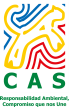 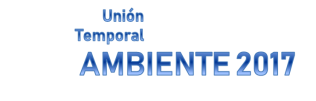 Elaborar el estudio para la definición de las corrientes o tramos de corriente y establecimiento para el cálculo y establecimiento de la meta global de carga contaminante para el cálculo de la Tarifa de la Tasa Retributiva (TTR) por vertimientos puntuales en ocho (8) cuencas en jurisdicción de la Corporación Autónoma Regional de Santander - CAS
Contrato de Consultoría 00514-2017
EVALUACIÓN DE LAS PROPUESTAS DE METAS

Las PROPUESTAS DE METAS DE CARGA CONTAMINANTE presentadas por los usuarios de tasa retributiva (definidos en la línea base), serán evaluadas por la Autoridad Ambiental, de acuerdo con los lineamientos definidos en el documento de Metodología de evaluación de propuestas disponible en la página Web de las CAS (www.cas.gov-co link Tasa Retributiva); para la elaboración de la propuesta de meta global que será presentada a los usuarios de tasa retributiva y la comunidad, para su consulta y presentación de observaciones.
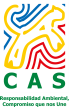 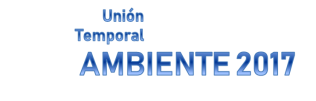